Chronic Care in the Time of Technology
Take Two Tablets and an App for that.......
Dr. Mait O Faolain
MB BCh BAO MRCPI MICGP DRCOG 
Masters in Business Management
The Times They Are A-Changin
The Times They Are A-Changin
Come gather ‘round people
Wherever you roam
And admit that the waters
Around you have grown......
The Times They Are A-Changin
Come gather ‘round people
Wherever you roam
And admit that the waters
Around you have grown......



......If your time to you
Is worth savin’
Then you better start swimmin’
Or you’ll sink like a stone
General Practice: What we do Best
[Speaker Notes: Changing times call for changed strategies but before we re-invent the wheel it is good to assess what we do well.]
General Practice: What we do Best
General Practice = Communication Specialty
[Speaker Notes: Changing times call for changed strategies but before we re-invent the wheel it is good to assess what we do well.]
General Practice: What we do Best
General Practice = Communication Specialty

Patient Satisfaction Literature for 1° Care
[Speaker Notes: There is a rich literature, both in the realms of Medicine and of Business Services, looking at what patients/customers value about Primary Care]
General Practice: What we do Best
General Practice = Communication Specialty

Patient Satisfaction Literature for 1° Care
Communication








Smith, C.H., Armstrong, D. (1989) „Comparison of criteria derived by government and patients for evaluating general practitioner services‟. British Medical Journal, Vol. 299 pp. 494-496
[Speaker Notes: Communication skill frequently rank 1st in individual studies, and in Meta-analysis.]
General Practice: What we do Best
General Practice = Communication Specialty

Patient Satisfaction Literature for 1° Care
Communication
Consistency of Doctor






Smith, C.H., Armstrong, D. (1989) „Comparison of criteria derived by government and patients for evaluating general practitioner services‟. British Medical Journal, Vol. 299 pp. 494-496 
Hall, J.A., Dornan, M.C., (1990) „Patient sociodemographic characteristics as predictors of satisfaction with medical care: a meta-analysis. Social Science and Medicine Vol. 30, pp. 811-818
[Speaker Notes: Seeing the Same Doctor/Continuity of Care ranks top places too.]
General Practice: What we do Best
General Practice = Communication Specialty
Patient Satisfaction Literature for 1° Care
Communication
Consistency of Doctor

Patient involvement in decision making


Smith, C.H., Armstrong, D. (1989) „Comparison of criteria derived by government and patients for evaluating general practitioner services‟. British Medical Journal, Vol. 299 pp. 494-496 
Hall, J.A., Dornan, M.C., (1990) „Patient sociodemographic characteristics as predictors of satisfaction with medical care: a meta-analysis. Social Science and Medicine Vol. 30, pp. 811-818 
Sixma, H.J., Kerssens, J.J., (1998) „Quality of care from the patients‟ perspective: from theoretical concept to a new measuring instrument‟. Health Expectations Vol. 1 pp. 82 -95
[Speaker Notes: Doctor’s who involve patient’s in their own care plans score high satisfaction rating in these studies, higher than Premises, Opening Hours, etc]
General Practice: What we do Best
Patient Satisfaction Literature for 1° Care
Communication
Consistency of Doctor
Patient involvement in decision making
Accuracy + Accessibility



Smith, C.H., Armstrong, D. (1989) „Comparison of criteria derived by government and patients for evaluating general practitioner services‟. British Medical Journal, Vol. 299 pp. 494-496 
Hall, J.A., Dornan, M.C., (1990) „Patient sociodemographic characteristics as predictors of satisfaction with medical care: a meta-analysis. Social Science and Medicine Vol. 30, pp. 811-818 
Sixma, H.J., Kerssens, J.J., (1998) „Quality of care from the patients‟ perspective: from theoretical concept to a new measuring instrument‟. Health Expectations Vol. 1 pp. 82 -95 
Wensing, M., Jung, H.P., Mainz, J., and Grol, R., (1998) „A systematic review of the literature on patient priorities for general practice care. Part 1: Description of the research domain‟. Soc. Sci. Med. Vol. 47. No. 10, pp.1573-1588
Fundamental Question
Fundamental Question
As Patients are happy with what we do why do we need to change?
Fundamental Answer
As Patients are happy with what we do why do we need to change?

		Our Patients are changing.....
Fundamental Answer
As Patients are happy with what we do why do we need to change?

		Our Patients are changing.....

.......Our Days are getting Busier.
Plus ça change...
Plus ça change...
ESRI predicts a rise in GP consultations of 33%
Plus ça change...
ESRI predicts a rise in GP consultations of 33%

2005:  11.1m 

2021: 14.8m
Plus ça change...
ESRI predicts a rise in GP consultations of 33%
2005:  11.1m 
2021: 14.8m

Doesn’t account for Chronic Disease Programme!
Plus ça change... Busier Days
[Speaker Notes: Changing Population: 11% increase by 2021 (corrected for Zero Net Migration- ESRI 2009)
Aging Population:  15% of Population will be >65yo by 2021, 2% >85 yo (ESRI study 2009)
Doctors will be busier: 33% rise in consultations by 2021, from 2005 levels;  11.1m consultations 2005  to 14.8m Consultations 2021]
Plus ça change... Busier Days
Growing Population

11% increase by 2021
[Speaker Notes: Changing Population: 11% increase by 2021 (corrected for Zero Net Migration- ESRI 2009)
Aging Population:  15% of Population will be >65yo by 2021, 2% >85 yo (ESRI study 2009)
Doctors will be busier: 33% rise in consultations by 2021, from 2005 levels;  11.1m consultations 2005  to 14.8m Consultations 2021]
Plus ça change... Busier Days
Growing Population

Aging Population

Average number of visit increase with age
[Speaker Notes: Changing Population: 11% increase by 2021 (corrected for Zero Net Migration- ESRI 2009)
Aging Population:  15% of Population will be >65yo by 2021, 2% >85 yo (ESRI study 2009)
Doctors will be busier: 33% rise in consultations by 2021, from 2005 levels;  11.1m consultations 2005  to 14.8m Consultations 2021]
Plus ça change... Busier Days
Growing Population
Aging Population

Changing  Health Care System

Chronic Disease Programme
[Speaker Notes: Changing Population: 11% increase by 2021 (corrected for Zero Net Migration- ESRI 2009)
Aging Population:  15% of Population will be >65yo by 2021, 2% >85 yo (ESRI study 2009)
Doctors will be busier: 33% rise in consultations by 2021, from 2005 levels;  11.1m consultations 2005  to 14.8m Consultations 2021]
Plus ça change...
.
[Speaker Notes: The more things change the greater the need for different solutions to old problems.]
Plus ça change...
...Plus les choses ne peuvent rester les mêmes.
[Speaker Notes: The more things change the greater the need for different solutions to old problems.]
Plus les choses ne peuvent rester les memes
Pour Quoi?
[Speaker Notes: The more things change the greater the need for different solutions to old problems.]
...n’est pas rester la meme...
Our Patients are changing.....
Ce n’est pas la même chose
Growing Population

Birth = Young people not Old People
[Speaker Notes: Growing Population: Growth is, by definition, driven by adding more young people than Elderly who die.
Ageing Population:  The rise in >65 yo by 2021 will come from the current cohort of those who were 45 in 2000 A.D.
Chronic Disease Programme: Those being moved into Primary care are those at the earlier stages of disease, thus younger + earlier cohort of the Diseased.]
Ce n’est pas la même chose
Growing Population
Birth = Young people not Old People

Ageing Population

Next decades Pensioners are Last Decades 45 y.o
[Speaker Notes: Growing Population: Growth is, by definition, driven by adding more young people than Elderly who die.
Ageing Population:  The rise in >65 yo by 2021 will come from the current cohort of those who were 45 in 2000 A.D.
Chronic Disease Programme: Those being moved into Primary care are those at the earlier stages of disease, thus younger + earlier cohort of the Diseased.]
Ce n’est pas la même chose
Growing Population
Ageing Population
Next decades Pensioners are Last Decades 45 y.o

 Chronic Disease Programme

Diseases that benefit from Early Stage Intervention
[Speaker Notes: Growing Population: Growth is, by definition, driven by adding more young people than Elderly who die.
Ageing Population:  The rise in >65 yo by 2021 will come from the current cohort of those who were 45 in 2000 A.D.
Chronic Disease Programme: Those being moved into Primary care are those at the earlier stages of disease, thus younger + earlier cohort of the Diseased.]
Ce n’est pas la même chose
We must do more with less – James Reilly
[Speaker Notes: Not only must we do more with less (James Reilly) but we must do more differently]
Ce n’est pas la même chose
We must do more with less – James Reilly

We must do more DIFFERENTLY with less
[Speaker Notes: Not only must we do more with less (James Reilly) but we must do more differently]
The Answer
[Speaker Notes: What is the answer?  I don’t have it, or even most of it, but I believe that an important part of it rests in Technology]
The Answer
Technology

iPhones and iPads 

Apps
[Speaker Notes: Technologies such as Internet, Smartphones and in particular, Apps.....]
Why Technology
Ireland is Wedded to Technology
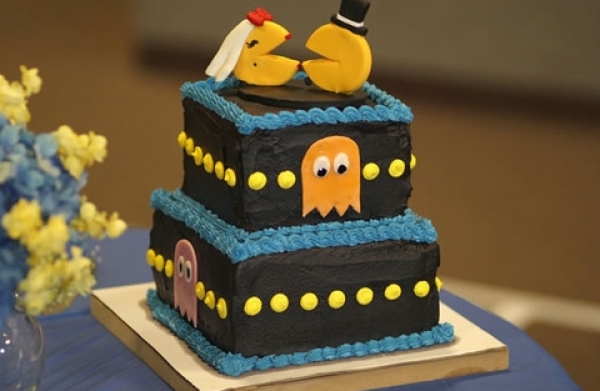 Technology Usage Ireland
5.4 Million Mobile Phones 
119% Population penetration
[Speaker Notes: Irish People consume a huge amount of  modern technology]
Technology Usage Ireland
5.4 Million Mobile Phones 
119% Population penetration

3.2 Billion SMS (Text Messages)
[Speaker Notes: Irish People consume a huge amount of  modern technology]
Mobile Phones by Age
[Speaker Notes: Mobile phone use is widespread right across all the age groups]
Internet Usage 2000-10
[Speaker Notes: Internet Use and Availability has grown x4 over the last decade.]
Laptop by Age
Q4 2011 ComReg
[Speaker Notes: Laptop/Desk top is the main method of internet access across all age groups, including the elderly]
Technology Usage Ireland
4.2 million 3G Sim Cards (80% Phones)
[Speaker Notes: 55% of Homes has internet Access.    80% of Mobile Phones can access 3G Internet.]
Technology Usage Ireland
4.2 million 3G Sim Cards (80% Phones)

1.65m Broadband Subscriptions

55% of Household Penetration
[Speaker Notes: 55% of Homes has internet Access.    80% of Mobile Phones can access 3G Internet.]
Why Tablets and iPhones
Tablets by Age
[Speaker Notes: Tablet / iPad used by about 10% of all age groups 16-64, only 5% of over 65s.]
SmartPhones
49% population 2011
[Speaker Notes: Smartphone usage is common. Its growth is exploding. People are making everyday decisions based on Information accessed on their Smartphone]
SmartPhones
49% population 2011

Estimated 71% population 2012 (Red C)
[Speaker Notes: Smartphone usage is common. Its growth is exploding. People are making everyday decisions based on Information accessed on their Smartphone]
SmartPhones
49% population 2011
Estimated 71% population 2012 (Red C)

80% Smartphone users research purchase decisions (Google)*



*Our Mobile Planet; Ireland, understanding the mobile consumer, May 2012, Google
[Speaker Notes: Smartphone usage is common. Its growth is exploding. People are making everyday decisions based on Information accessed on their Smartphone]
Why Chronic Care
[Speaker Notes: What is it about Chronic Care that makes me believe Technology holds such solutions?]
Why Chronic Care
5,000 Hours Concept
[Speaker Notes: We are awake for 5000 hours per year.
Chronic Disease patients spend less than 0.002% of their waking time with Health Care Professionals looking after their Disease]
Why Chronic Care
5,000 Hours Concept

Average person = 5,000 hours Awake every year
[Speaker Notes: We are awake for 5000 hours per year.
Chronic Disease patients spend less than 0.002% of their waking time with Health Care Professionals looking after their Disease]
Why Chronic Care
5,000 Hours Concept
Average person = 5,000 hours Awake every year

Chronic Disease Pt spends ~10 hr/yr with HCW
[Speaker Notes: We are awake for 5000 hours per year.
Chronic Disease patients spend less than 0.002% of their waking time with Health Care Professionals looking after their Disease]
Why Chronic Care
5,000 Hours Concept
Average person = 5,000 hours Awake every year
Chronic Disease Pt spends ~10 hr/yr with HCW

99.98% of waking hours spent self-caring.
[Speaker Notes: We are awake for 5000 hours per year.
Chronic Disease patients spend less than 0.002% of their waking time with Health Care Professionals looking after their Disease]
Why Chronic Care
5,000 Hours Concept


                      Economics
[Speaker Notes: It would be nice to think that our patients act as rational self interested characters (as Economics Theory predicts) , spending lots of their 4985 waking hours looking after their health they don’t
Behavioural Economics ( born in Chicago University of which President Obama is its most famous Alumni) tells us otherwise]
Why Chronic Care
5,000 Hours Concept


Behavioural Economics
[Speaker Notes: It would be nice to think that our patients act as rational self interested characters (as Economics Theory predicts) , spending lots of their 4985 waking hours looking after their health they don’t
Behavioural Economics ( born in Chicago University of which President Obama is its most famous Alumni) tells us otherwise]
Why Chronic Care
5,000 Hours Concept

Behavioural Economics

People are rational self-interested actors who DON’T always do what is in their own self-interest
Why Chronic Care
5,000 Hours Concept
Behavioural Economics
People are rational self-interested actors who don’t always do what is in their own self-interest

Life gets in the way.
Why Chronic Care
5,000 Hours Concept
Behavioural Economics

Nudges can get life back out of the way
[Speaker Notes: Nudges are a Behavioural Economics Concept/Tool]
Why Chronic Care
5,000 Hours Concept
Behavioural Economics

Nudges- 
Small non-intrusive actions/reminders that prompt people to do what is in their own interest.
[Speaker Notes: We are awake for 5000 hours per year.
Chronic Disease patients spend less than 0.002% of their waking time with Health Care Professionals looking after their Disease
Economics would suggest that, as humans are rational self interested actors, they would spend a lot of that time self-managing and complying with management of their conditions.
Behavioural Economics tells us that ‘Life Gets In The Way’ and distracts our patients from being good.
A  Nudge is a small non-intrusive action that prompts us to follow our own self interest.]
Is Smartphone Technology the Answer?
Smartphone Technology
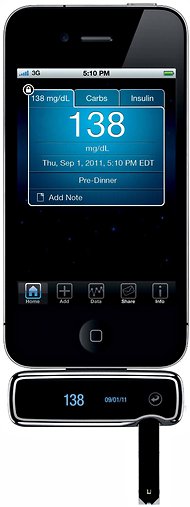 [Speaker Notes: Smartphone peripherals: iGlucometer which reads, records and stores BSL.]
Smartphone Technology
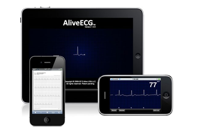 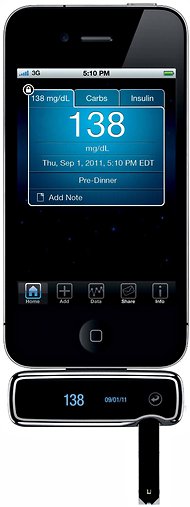 [Speaker Notes: Smartphone peripherals: iECG Recorder- electrodes built into an iPhone/iPad case which records and stores single lead ECG]
Smartphone Technology
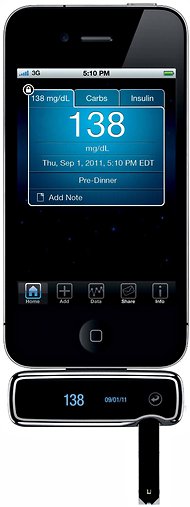 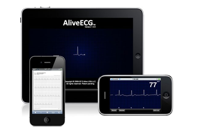 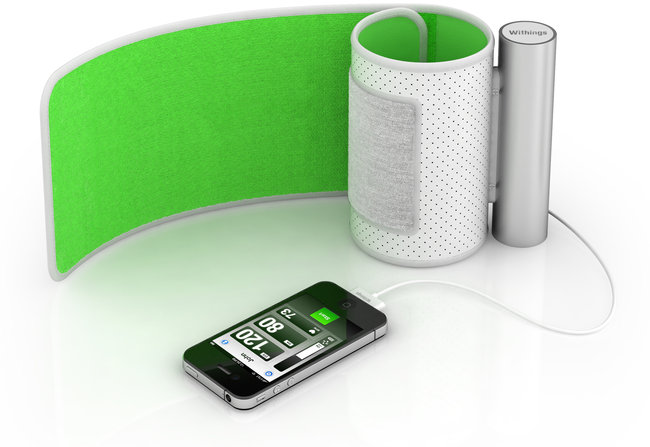 [Speaker Notes: Smartphone peripherals: iCuff for BP- inflates cuff and records, stores, transmits BP readings.]
Smartphone Technology
[Speaker Notes: Smartphone Peripherals: iPhone Pulse Oximeter- complicating a simpler device]
Smartphone Technology
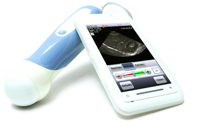 [Speaker Notes: Smartphone Peripherals: iPhone Obstetric UltraSound Probe and Software – Costs $8,000.....more expensive than laptop US Machines]
Smartphone Technology
Smartphone Peripherals
Fun but a little Frivolous
[Speaker Notes: Smartphone Technology is not the answer......it is more of a distraction.]
Smartphone Technology
Smartphone Peripherals  = Frivolous

The true strength of iPhone technology lies elsewhere
[Speaker Notes: Smartphone Technology is not the answer......it is more of a distraction.]
Apps
Apps
App = Application  (Computer Programme)

Written for Mobile Technology platform
iPhones, iPads, Android Smartphones/Tablets
Apps
App = Application  (Computer Programme)
Written for Mobile Technology platform

Simple to write
Apps
App = Application  (Computer Programme)
Written for Mobile Technology platform
Simple to write

Do Simple Things
Smartphone Apps
Do simple things very well
Smartphone Apps
Apps do simple things very well

Educate
Smartphone Apps
Apps do simple things very well
Educate

Record Metrics
Smartphone Apps
Apps do simple things very well
Educate
Record

Automate Algorithms
Smartphone Apps
Apps do simple things very well

Smartphones always in our pockets
Smartphone Apps
Apps do simple things very well
Smartphones always in our pockets

Ideal Tool for Chronic Disease Nudges
Apps in Chronic Disease Delivery
Apps in Chronic Disease Delivery
CHRONIC DISEASE PROGRAM	

Asthma		COPD

Stroke			A.C.S

Heart Failure		Diabetes Mellitus
Apps in Chronic Disease Delivery
CHRONIC DISEASE PROGRAM	

Shared Features of Disease Programmes
Apps in Chronic Disease Delivery
CHRONIC DISEASE PROGRAM	

Shared Features of Disease Programmes
Education Important
Apps in Chronic Disease Delivery
CHRONIC DISEASE PROGRAM	
Shared Features of Disease Programmes
Education Important

Simple Metrics signal deterioration
Apps in Chronic Disease Delivery
CHRONIC DISEASE PROGRAM	
Shared Features of Disease Programmes
Education Important
Simple Metrics signal deterioration

Well Defined Management Algorithms
Apps in Chronic Disease Delivery
Shared Features of Disease Programmes
Education Important
Simple Metrics signal deterioration
Well Defined Management Algorithms

Early Intervention prevents Complications and Hospitalisations
Case Study Example:
Case Study Example:
Asthma Program
Asthma Program
No firm details yet
Asthma Program
No firm details yet

Will be based on GINA / ICGP  Guidelines
Asthma Program
No firm details yet
Will be based on GINA / ICGP  Guidelines

? Payment  based on achieving the 4 Steps
GINA / ICGP Guidelines
Part 1:	Risk Factor Reduction

Part 2: 	Guided Self Management

Part 3: 	Assess – Treat- Monitor

Part 4: 	Manage Exacerbations
1: Risk Factor Reduction
Trigger avoidance
Trigger Avoidance
Pollen Count
App  linked to Met Eireann forecasts
1: Risk Factor Reduction
Trigger avoidance
Pollen Count function in an APP

Good Medical Control
Good Control
Record of Peak Flows
App based regular recording of same
Good Control
Record of Peak Flows
App based regular recording of same

Automatic alert when period of no in-put
Good Control
Record of Peak Flows
App based regular recording of same
Automatic alert when period of no in-put

Warning Alert + Advice if  Peak Flow < Predicted/ Best
Good Control
Record of Peak Flows

Record of Medication Use
Overuse of Reliever identified
Prompt Doctor review of Controller
GINA / ICGP Guidelines
Part 1:	Risk Factor Reduction


Part 2: 	Guided Self Management
2: Guided Self Management
Educate

 Motivate

Set Goals 

Teach Self-Monitor
Education
Currently Nurse Based
Education
Currently Nurse Based

Expensive
Education
Currently Nurse Based = Expensive

App- based  Audio -Text tutorials
Education
Currently Nurse Based = Expensive
App- based  Audio -Text tutorials

App-linked YouTube based Video Tutorials
Education
Currently Nurse Based = Expensive
App- based  Audio -Text tutorials

App-linked YouTube based Video Tutorials
Once viewed 5 times and Simple Question Test Answered then....
Education
Currently Nurse Based = Expensive
App- based  Audio -Text tutorials
App-linked YouTube based Video Tutorials

Short –Ax by Nurse to test understanding
2: Guided Self Management
Educate 
 Interactive Audio-Visual- Text Lessons  

 Motivate
Motivate
Currently ad Hoc Doctor/Nurse visit based
Motivate
Currently ad Hoc Doctor/Nurse visit based

Time consuming and requires frequency
Motivate
Currently ad Hoc + Time Consuming

Apps can automate process
Motivate
Currently ad Hoc + Time Consuming 
Apps can automate process

Traffic-Light Visual Feedback to emphasis progress
Motivate
Currently ad Hoc + Time Consuming
Apps can automate process
Traffic-Light Visual Feedback to emphasis progress

Vary Frequency according to Control Status
2: Guided Self Management
Educate   
 Motivate
Red/Yellow/Green Visual Display Feedback

Set Goals 
Personal Best Metric (Frequent/Best PF etc)
2: Guided Self Management
Educate   
 Motivate
Set Goals 

Teach Self-Monitor
Reminders to Fill out  Symptoms Score Sheets
2. Guided Self Management
Written Action Plan
Currently Paper Based
2. Guided Self Management
Written Action Plan
Currently Paper Based

Frequently ends up under the Fridge.
2. Guided Self Management
Written Action Plan = Lost to Fridge

App based Written action Plan
2. Guided Self Management
Written Action Plan = Lost to Fridge

App based Written action Plan

Personalised
2. Guided Self Management
Written Action Plan = Lost to Fridge
App based Written action Plan
Personalised

Individualised
2. Guided Self Management
Written Action Plan = Lost to Fridge
App based Written action Plan
Personalised
Individualised

Prompt use and indicate adequacy of adherence/control
2. Guided Self Management
App based Written action Plan
Personalised
Individualised
Prompt use and indicate adequacy of adherence/control

Warn re: early Loss of Control and Advise Action
GINA / ICGP Guidelines
Part 1:	Risk Factor Reduction
Part 2: 	Guided Self Management

Part 3: 	Assess – Treat- Monitor
3. Assessing Control
Control Based on 
Peak Flow data
Medication use
Symptom Score
3. Assessing Control
App = Power tool to Assess and Score Control
3. Assessing Control
App = Power tool to Assess and Score Control

App = Prompt  Algorithm based Action
3. Assessing Control
App = Power tool to Assess and Score Control
App = Prompt  Algorithm based Action  

App = Reviewable Electronic ‘Asthma Diary’
Apps in Other Chronic Diseases
Apps in Other Chronic Diseases
Heart Failure

Educate re Decompensation
Prompt  Recording of Early Symptoms
Apps in Other Chronic Diseases
Heart Failure
Educate re Decompensation
Prompt  Recording of Early Symptoms  

Track Daily Weights, Medication Compliance
Alert Doctor to deviation or deterioration
Apps in Other Chronic Diseases
Heart Failure

 COPD
Similar to Asthma
Apps in Other Chronic Diseases
Diabetes

Education  
Prompt BSL Recording
Apps in Other Chronic Diseases
Diabetes
Education  
Prompt BSL Recording

Calorie Counting
 Key Metric control
BP Recording
Urine Dipstick
Penultimately
Penultimately
Selection of My Favourite Health Apps
Selection of Current Medical App
Asthma Coach-   Asthma Society Ireland
Selection of Current Medical App
Asthma Coach-   Asthma Society Ireland

Spinal Pro III
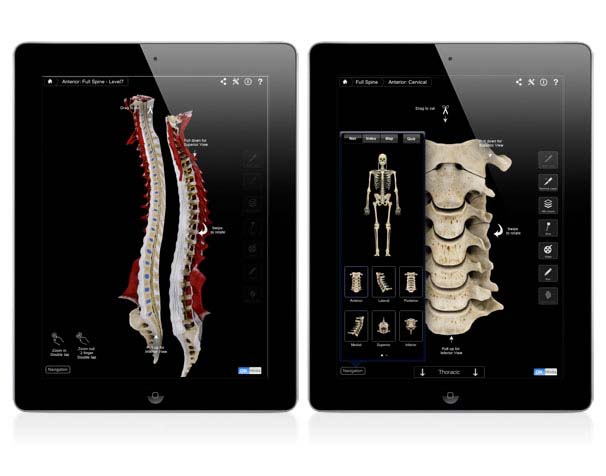 Selection of Current Medical App
Asthma Coach-   Asthma Society Ireland
Spinal Pro III
Selection of Current Medical App
Asthma Coach  	Asthma Society Ireland
Spinal Pro III     	3D4Medical.com

COPD Tracker	Everyday Health
Come gather ‘round people
Wherever you roam
And admit that the waters
Around you have grown......
......If your time to you
Is worth savin’

Then you better start swimmin’
Or you’ll sink like a stone
For The Times They Are A-Changin’